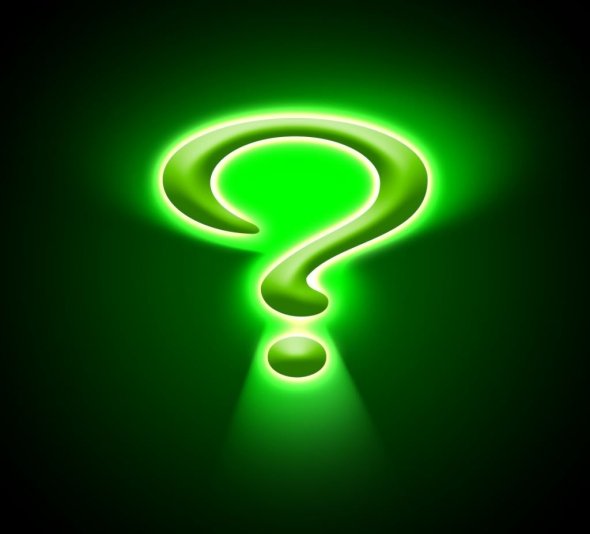 Genome Annotation
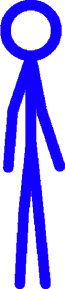 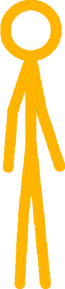 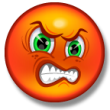 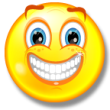 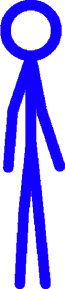 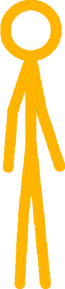 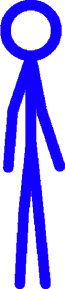 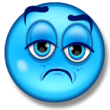 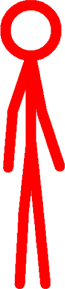 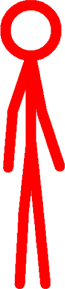 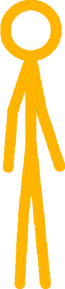 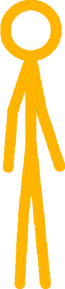 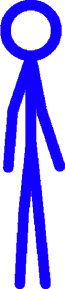 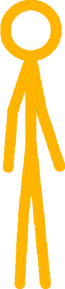 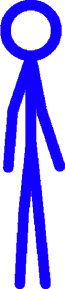 A
G
C
A
C
C
C
C
C
A
C
A
A
A
A
A
A
G
A
A
A
A
A
A
A
A
A
T
A
A
A
A
A
T
T
T
T
T
G
G
G
G
G
G
G
G
G
G
G
G
A
G
A
G
A
T
G
A
Genome Annotation
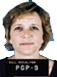 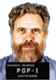 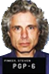 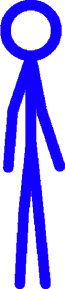 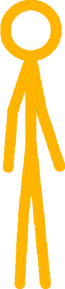 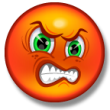 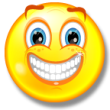 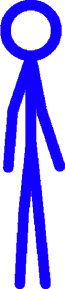 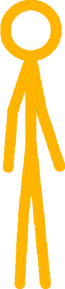 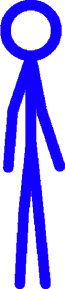 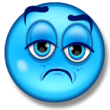 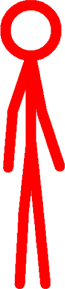 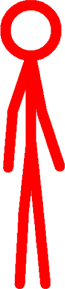 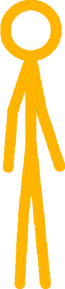 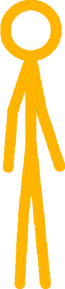 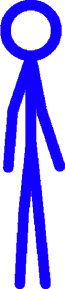 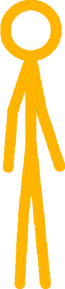 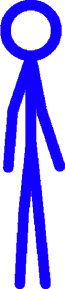 A
G
C
A
C
C
C
C
C
A
C
A
A
A
A
A
A
G
A
A
A
A
A
A
A
A
A
T
A
A
A
A
A
T
T
T
T
T
G
G
G
G
G
G
G
G
G
G
G
G
A
G
A
G
A
T
G
A
Functional Annotation of Personal Genomes
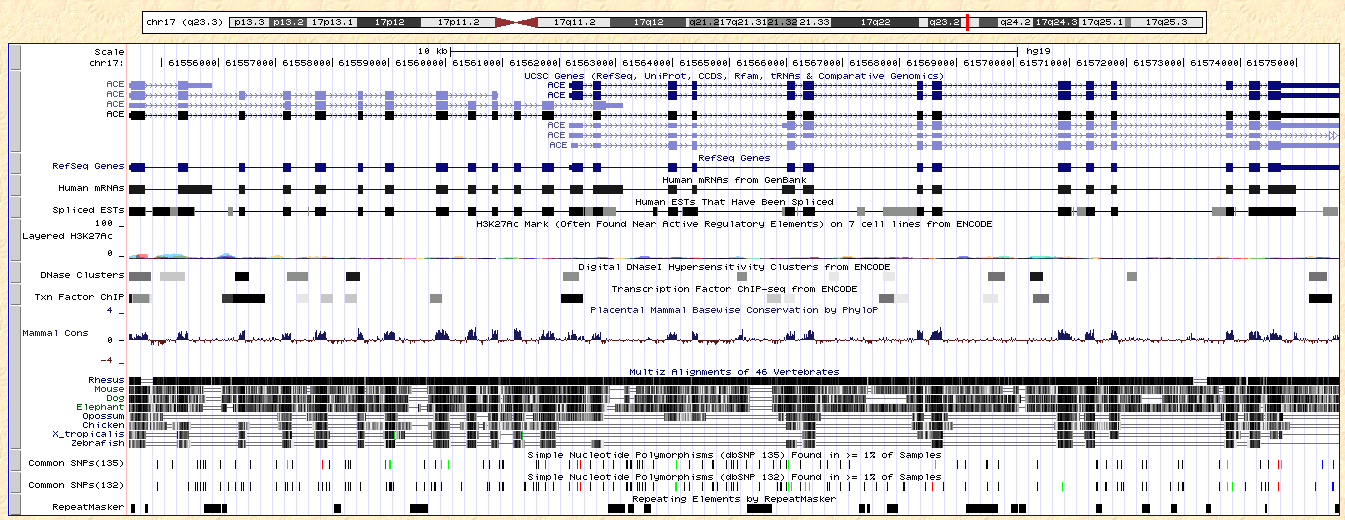 Gene
Promoter
etc.
Reference genome annotation
 Disjointed parts
2.  Personal genome annotation
Show the interactions between the disjointed parts
Show the integration of multiple layers of data from a single person
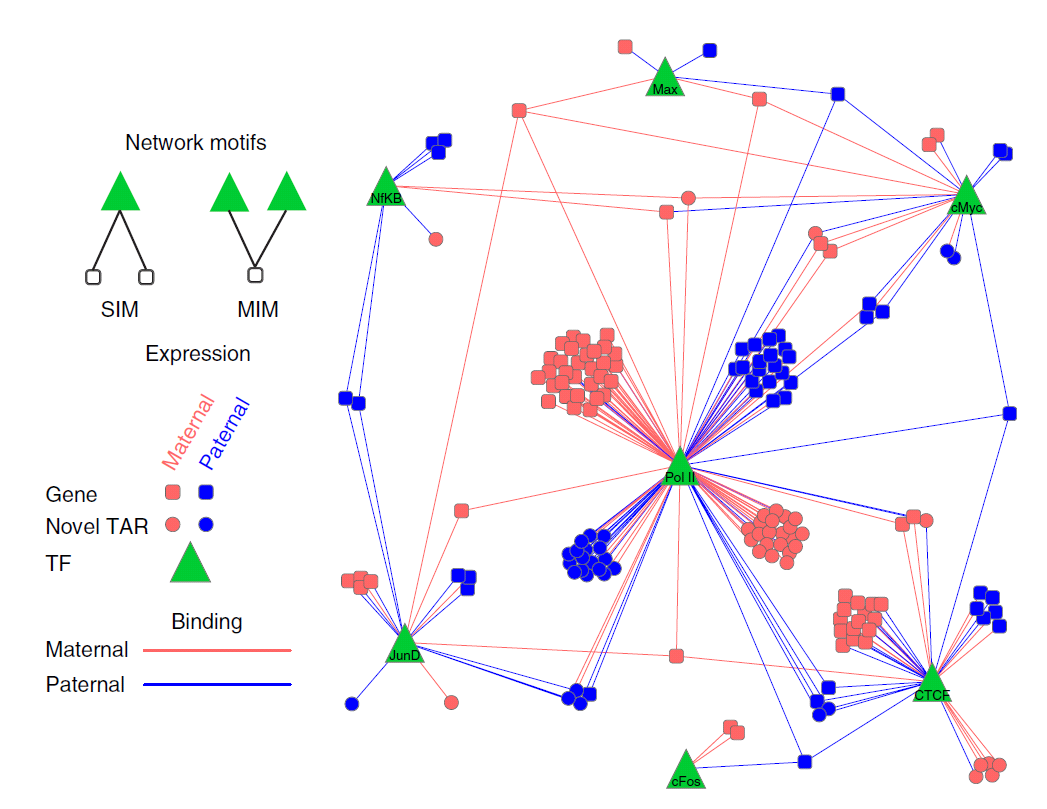 A
T
G
A